Three.js
Outlines
Creating a scene
Working with basic components that make up a scene
Working with light sources
Working with geometries
Loading meshes and animations
Particles, Particle System, and Interactions
Basic components
spot light
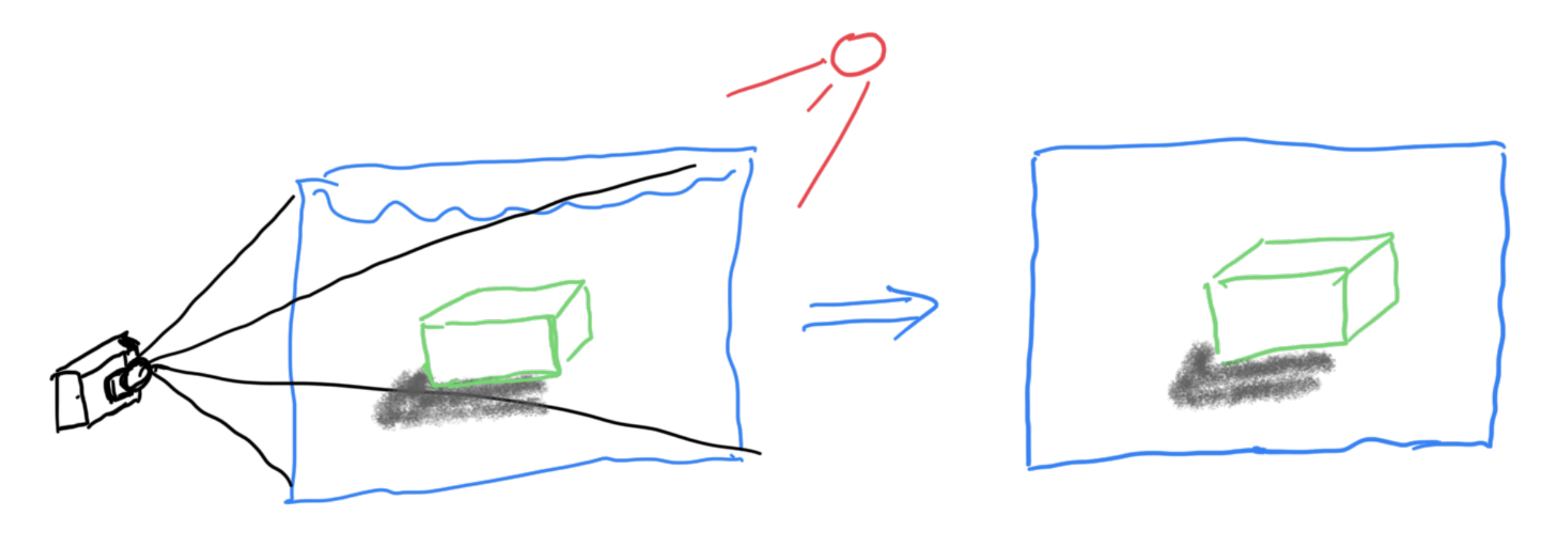 ambient light
Canvas
scene
y
Renderer
x
(0, 0, 0)
object
Z
camera
Back-end processing
Front-end view (html)
Coordinate and Units?
One unit is one meter (by convention)
Objects are placed at the origin (by default)
y
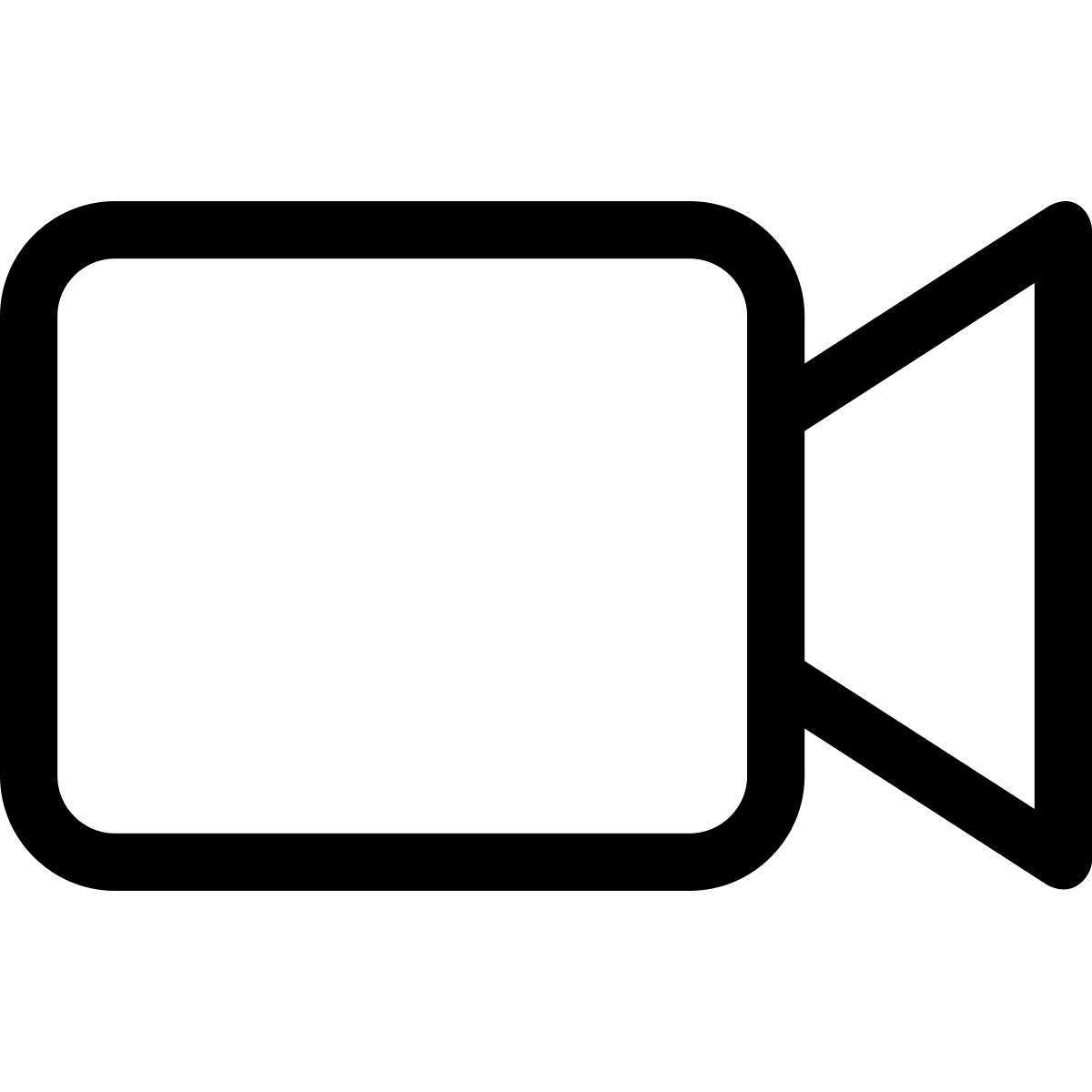 45
x
(0, 0, 0)
(-16, 0, 0)
z
Read the docs: threejs.org
http://three.js.org
Download the three.js library
http://three.js.org
Here
The main project structure
3. Copy
2. New project
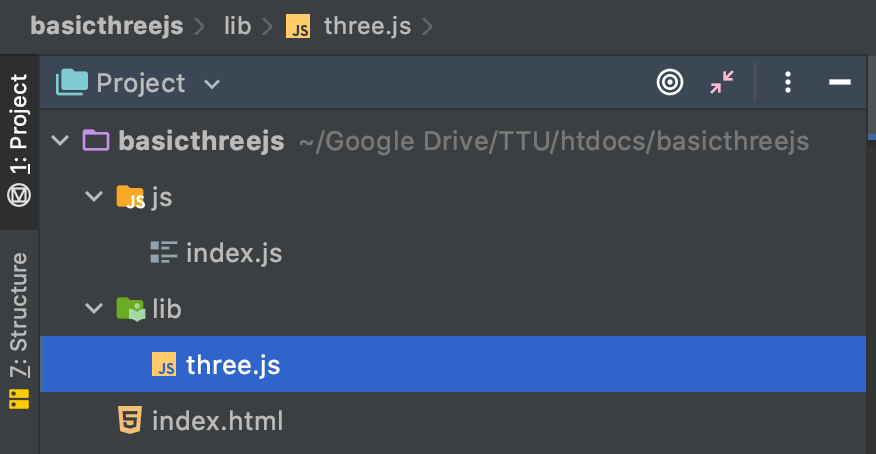 1. Extracted three.js
4. Create
Code structure (boilerplate)
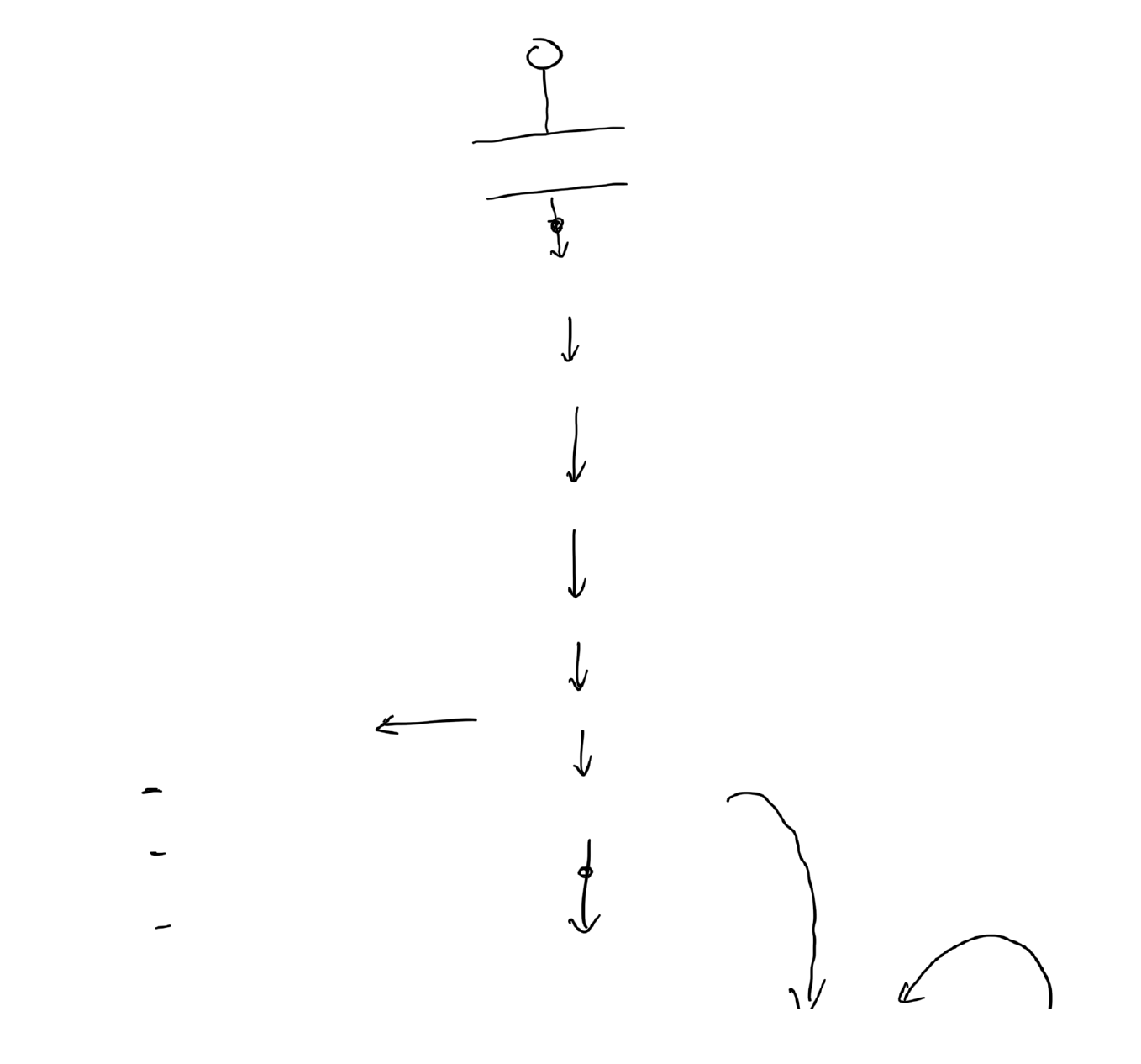 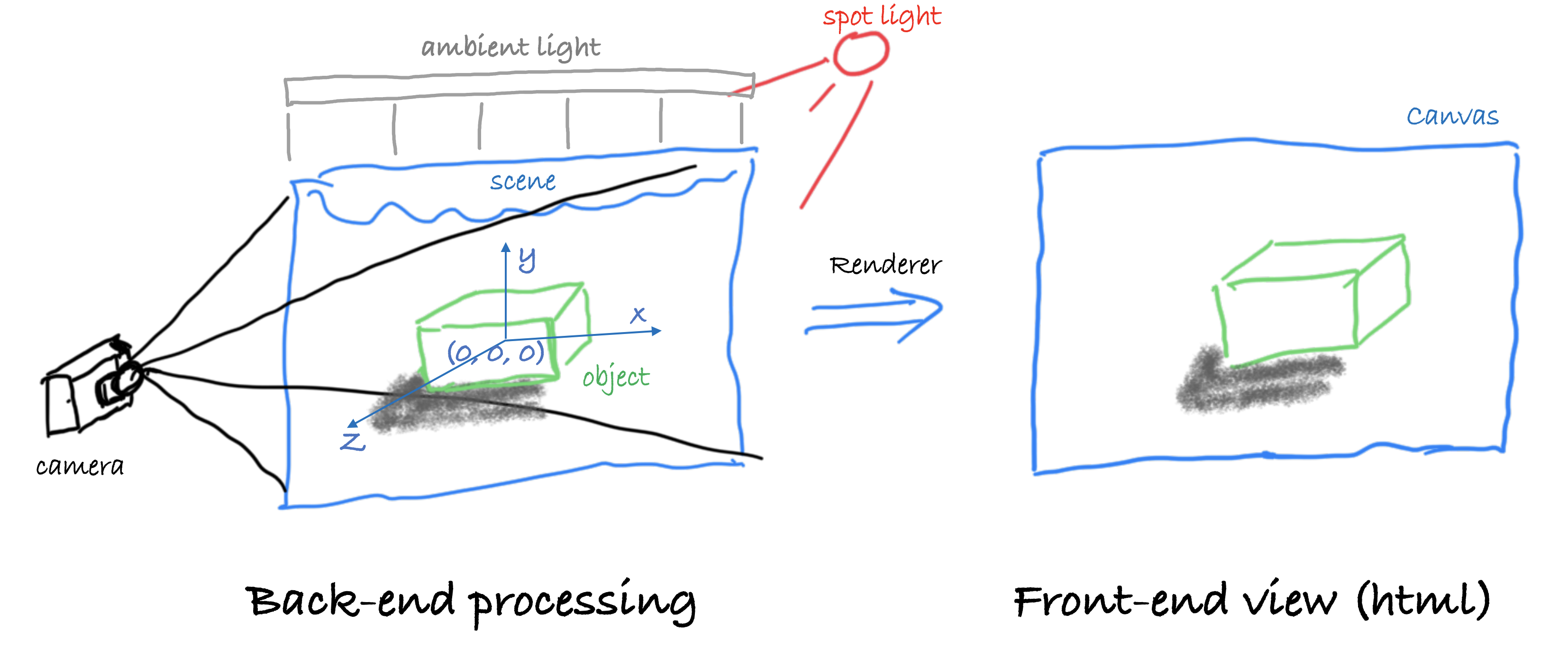 variablxes
init()
scene
renderer
camera
fillObjectsToScene
fillObjectsToScene()
cube
render
plane
requestAnimationFrame
lights
window.onload = init
render()
The global variables
The init() method – boilerplate
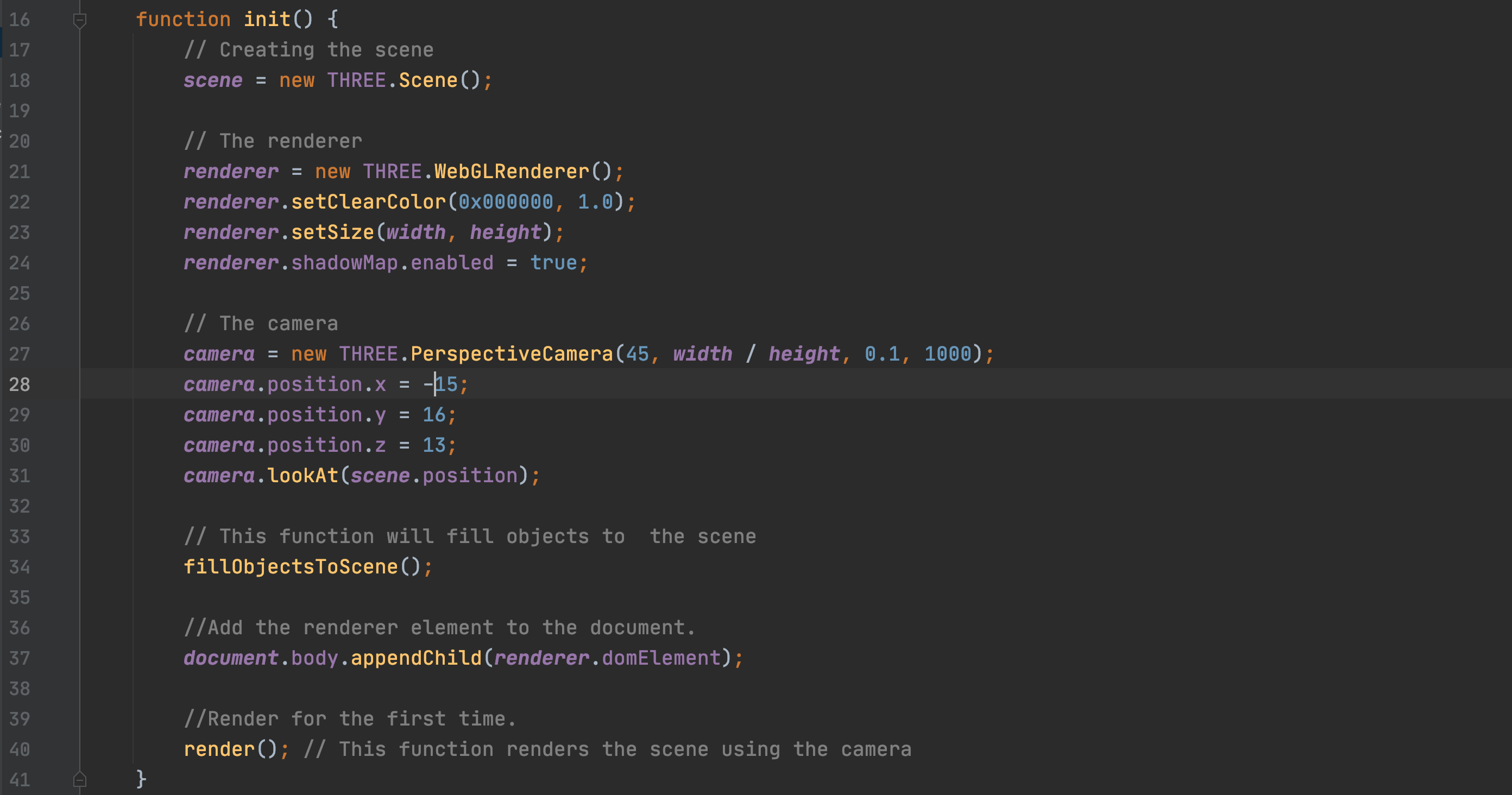 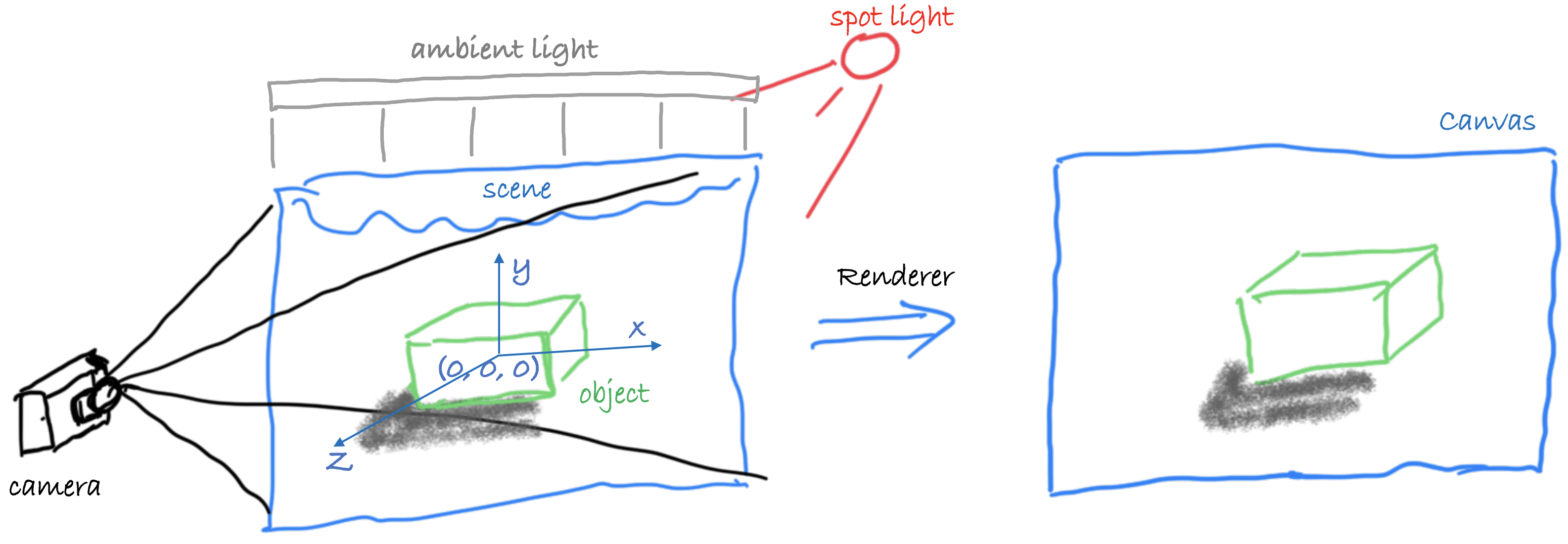 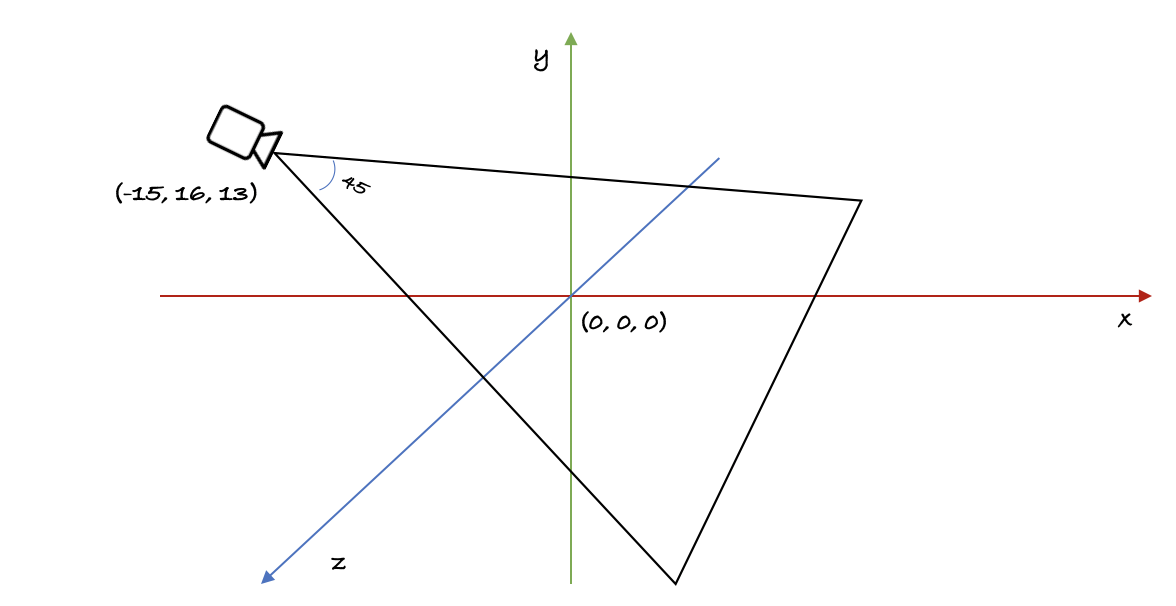 A cube and a plane (working with geometries)
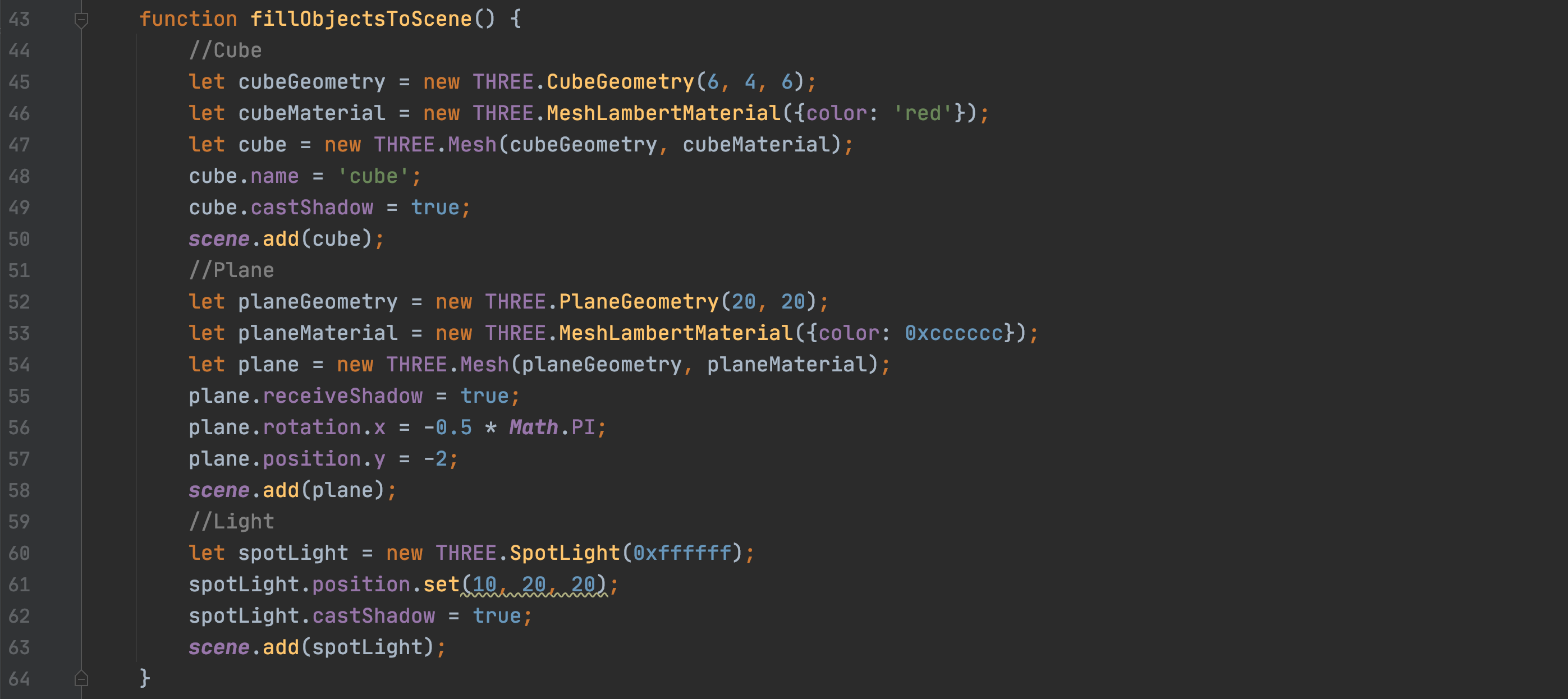 y
y
x
z
z
Render loop (boilerplate)
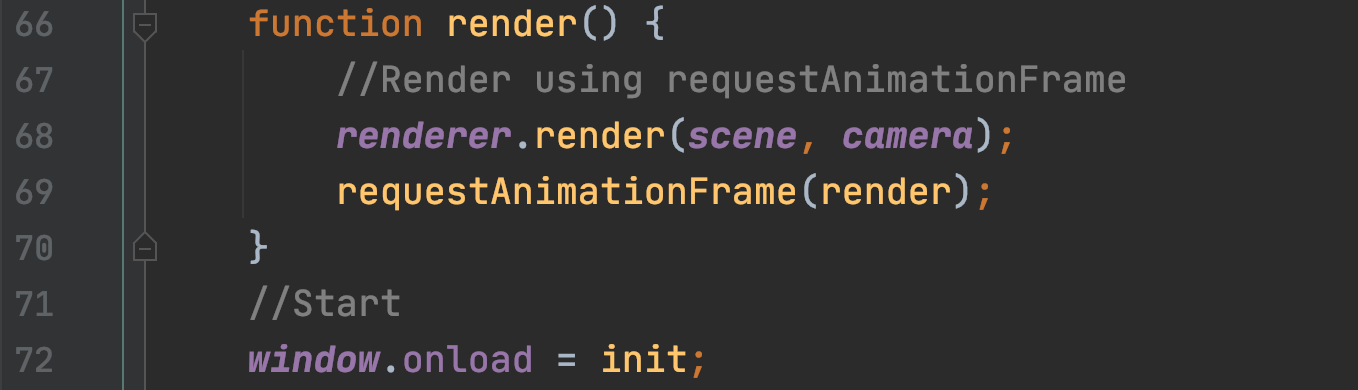 Start with init()
Some other geometries
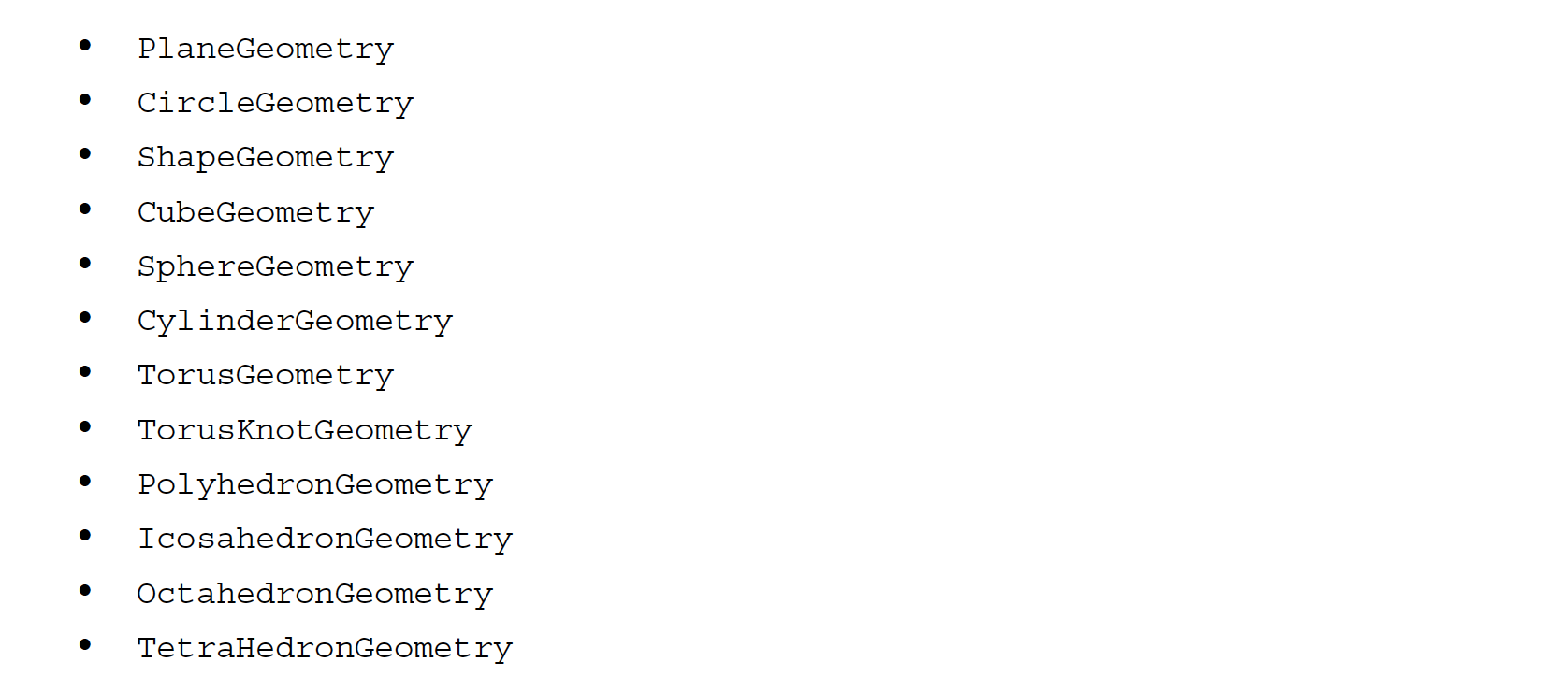 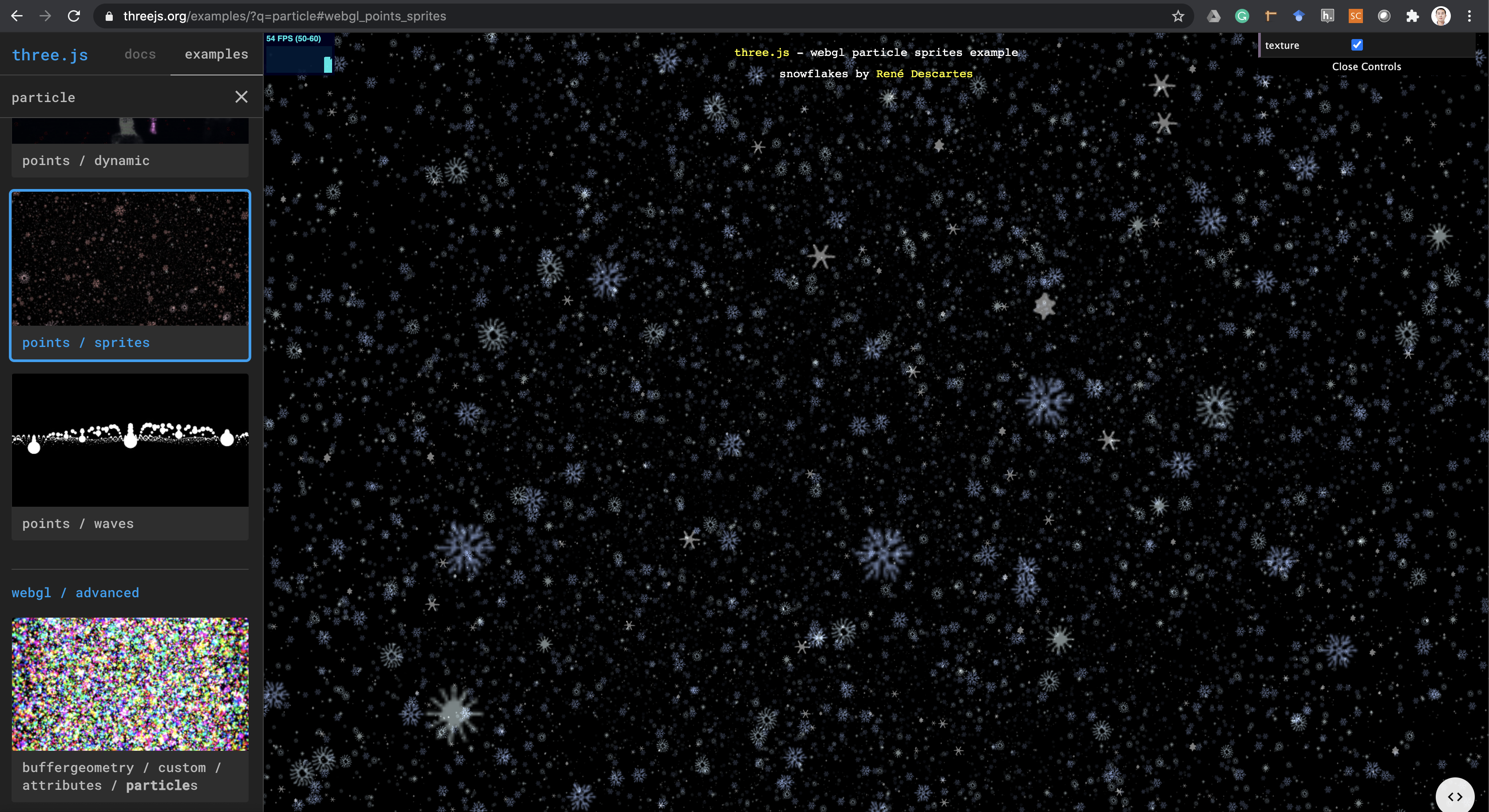 You can also create your own geometries with vertices and faces
You can also create particle systems with points (point cloud)
Adding orbit control
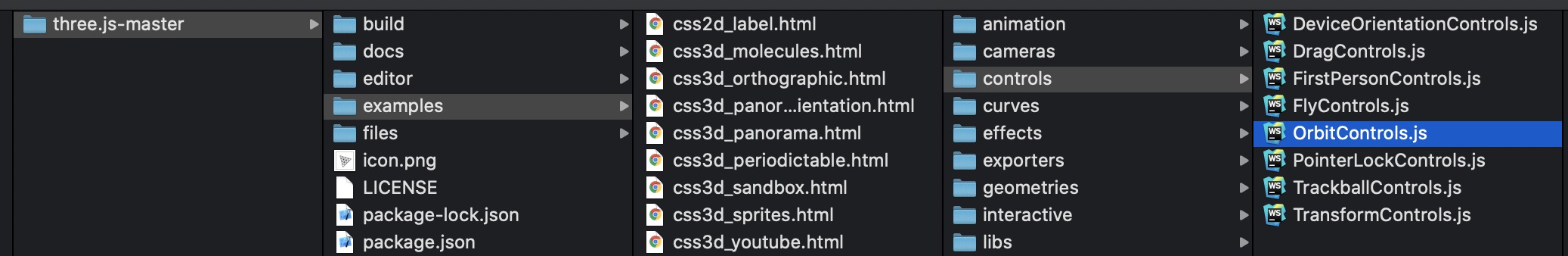 1. Extracted three.js
2. The project
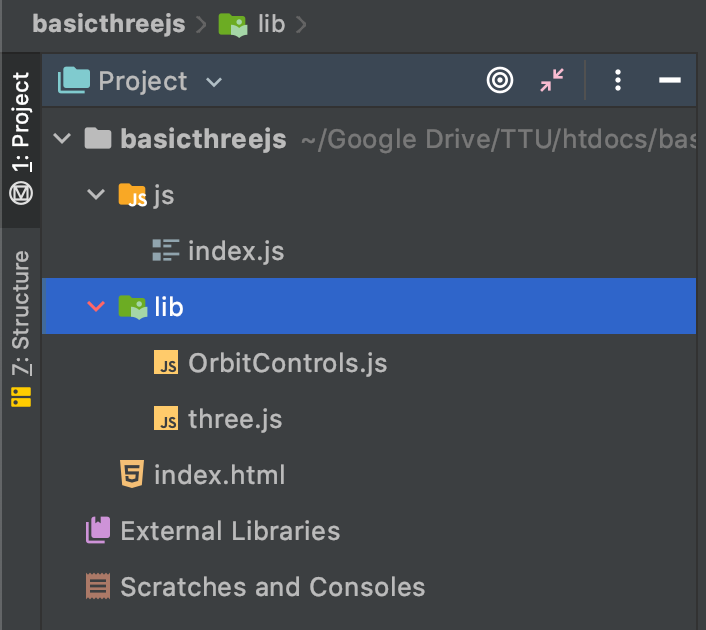 3. Copy
Update the code to enable orbit controls
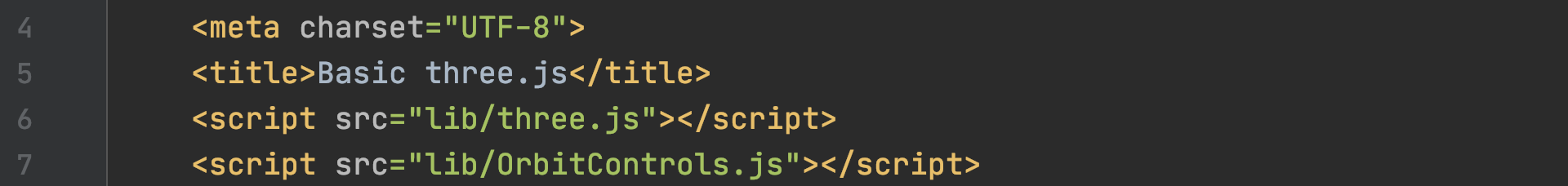 1. Header section
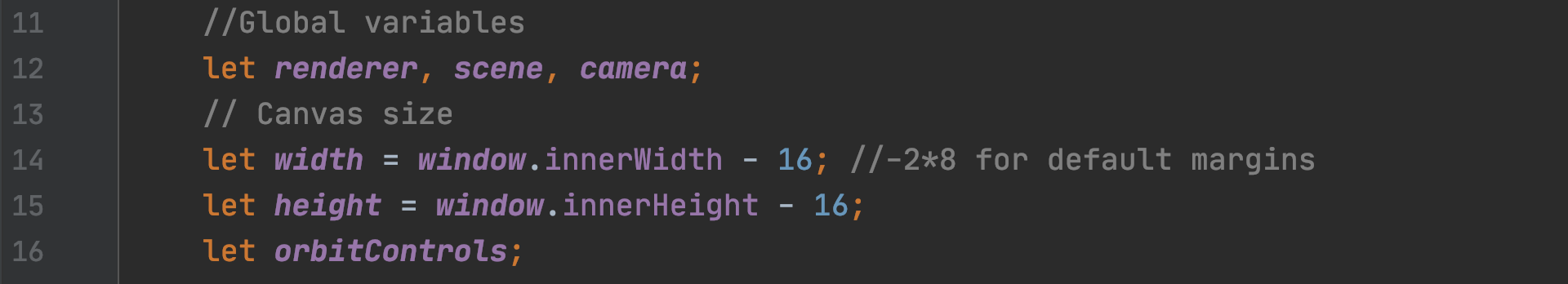 2. Global variable section
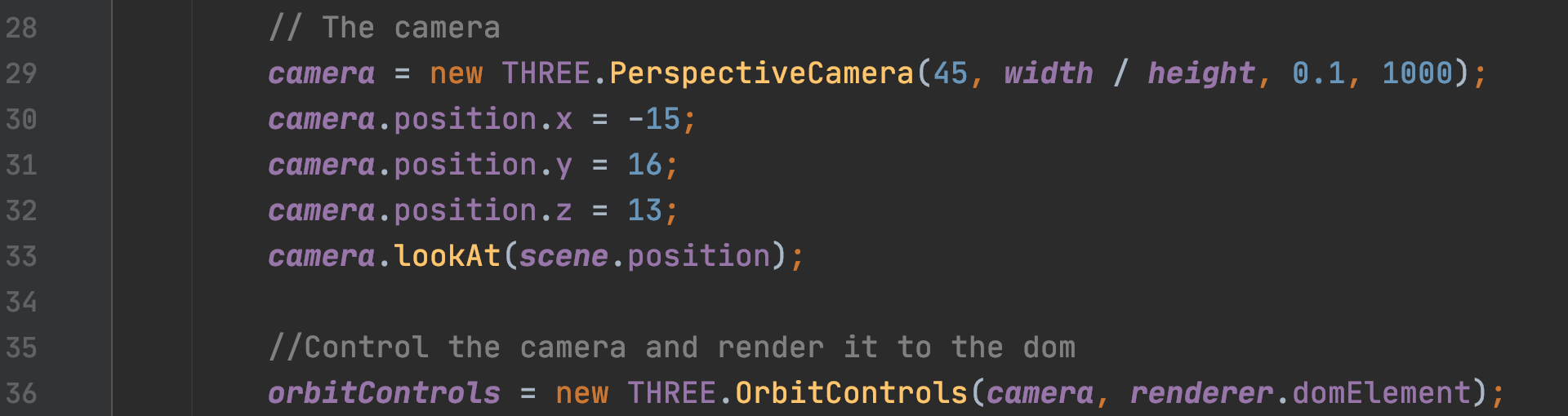 3. init function section
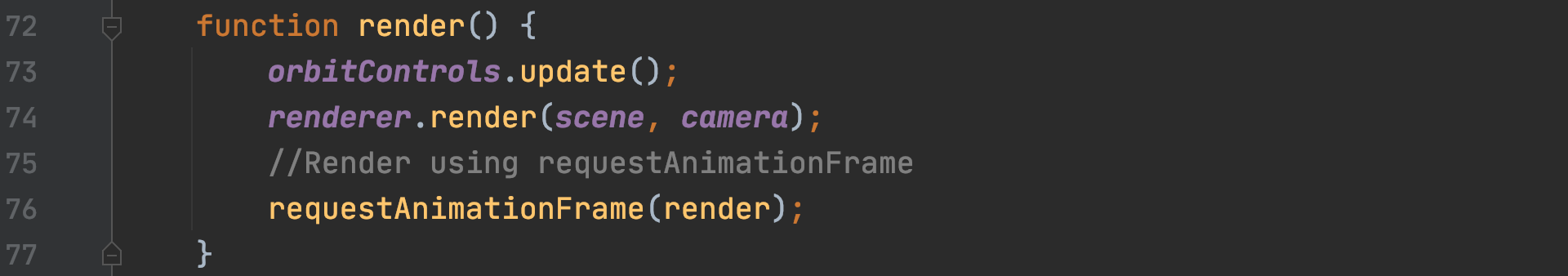 4. render function section
Loading models
Loading models
There are external modeling programs
3D Studio Max, Maya, Blender
There are several formats
OBJ, Collada, FBX
The Graphics Layer Transport Format (glTF) is getting popular for the web
List of loaders examples:
https://threejs.org/examples/?q=loader
Access three.js Github repo for some free models
https://github.com/mrdoob/three.js/tree/master/examples/models/gltf
Use the same project structure
2. The project
1. Extracted three.js
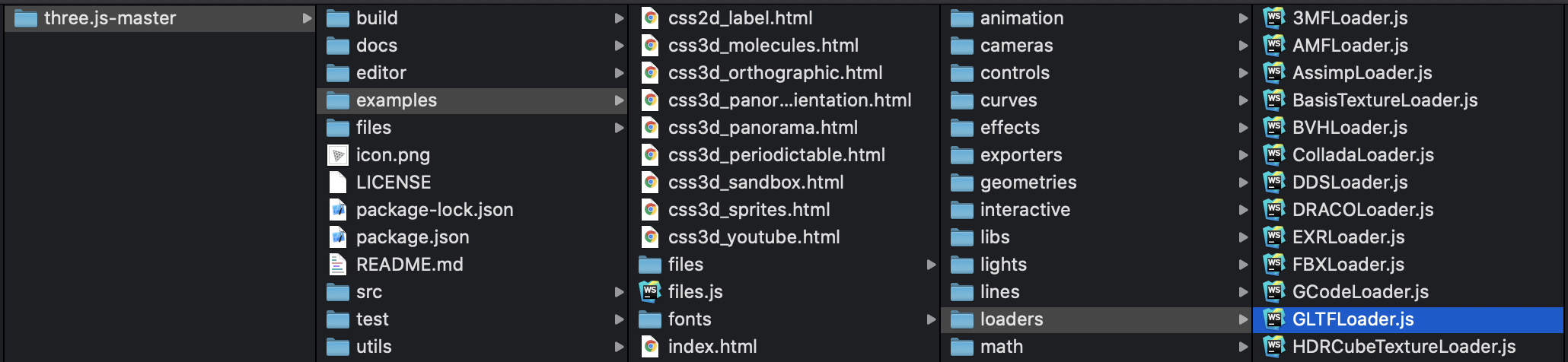 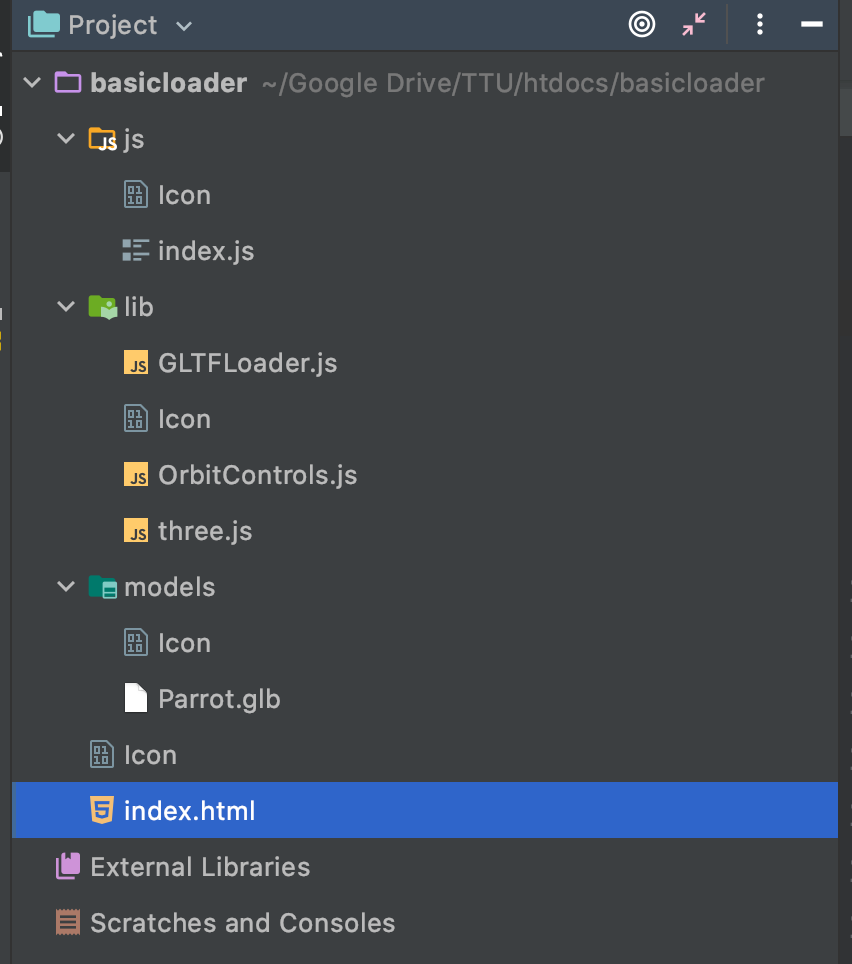 3. Copy
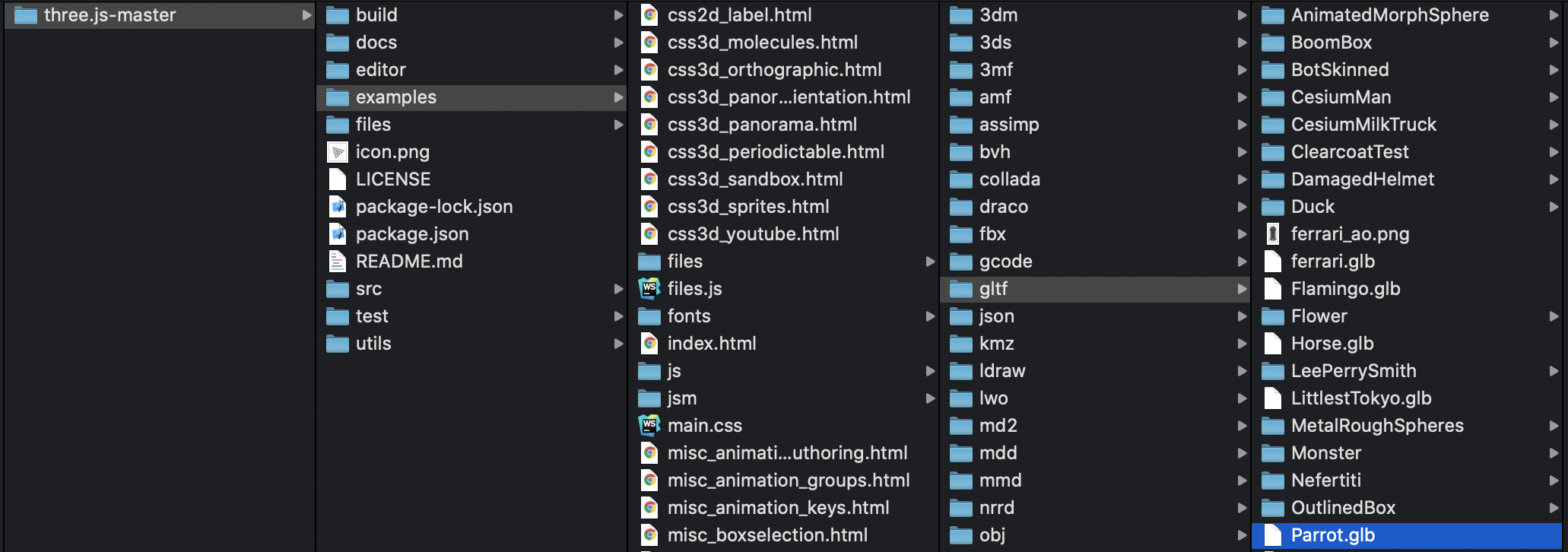 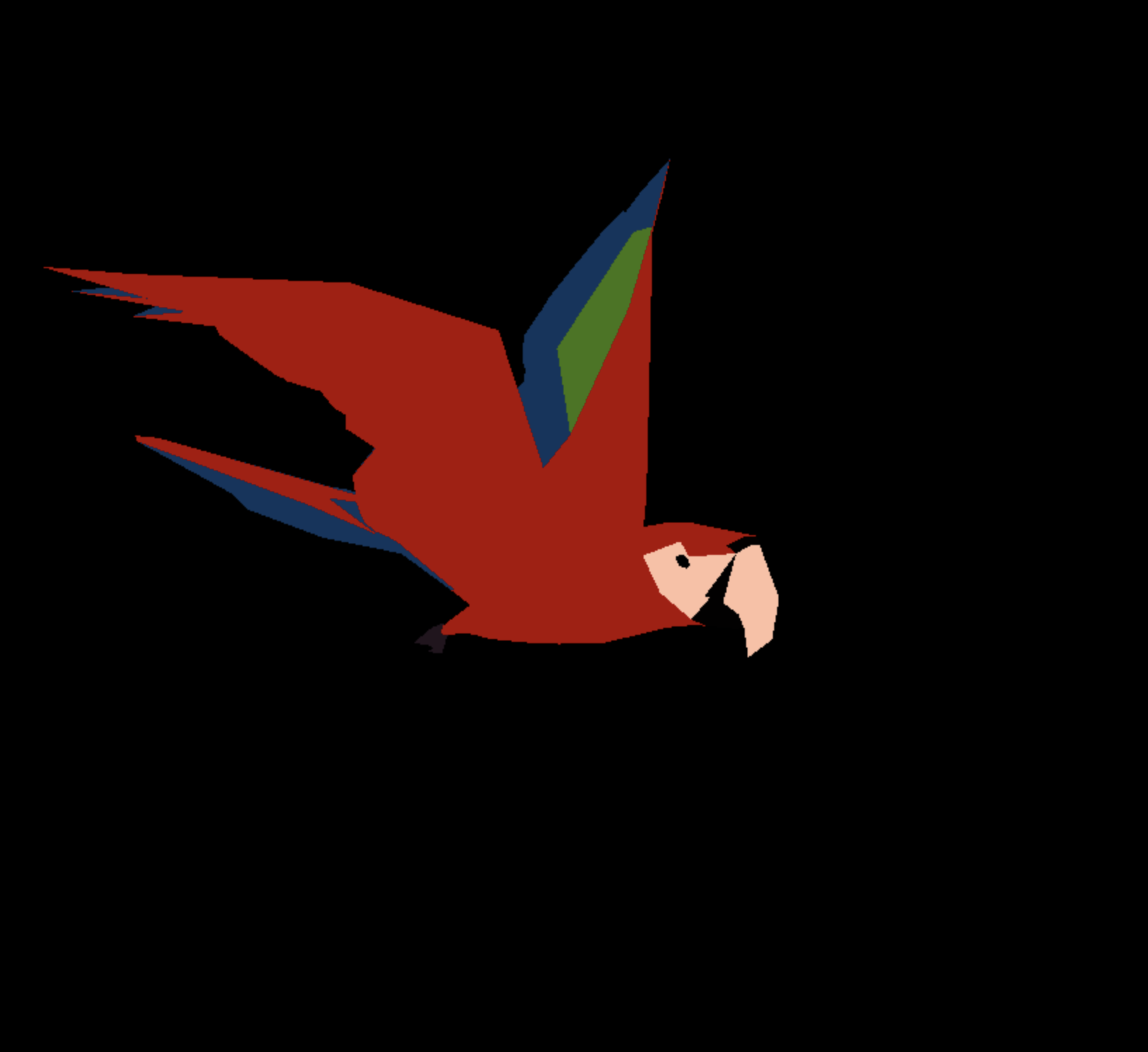 4. Copy
The loadModels function
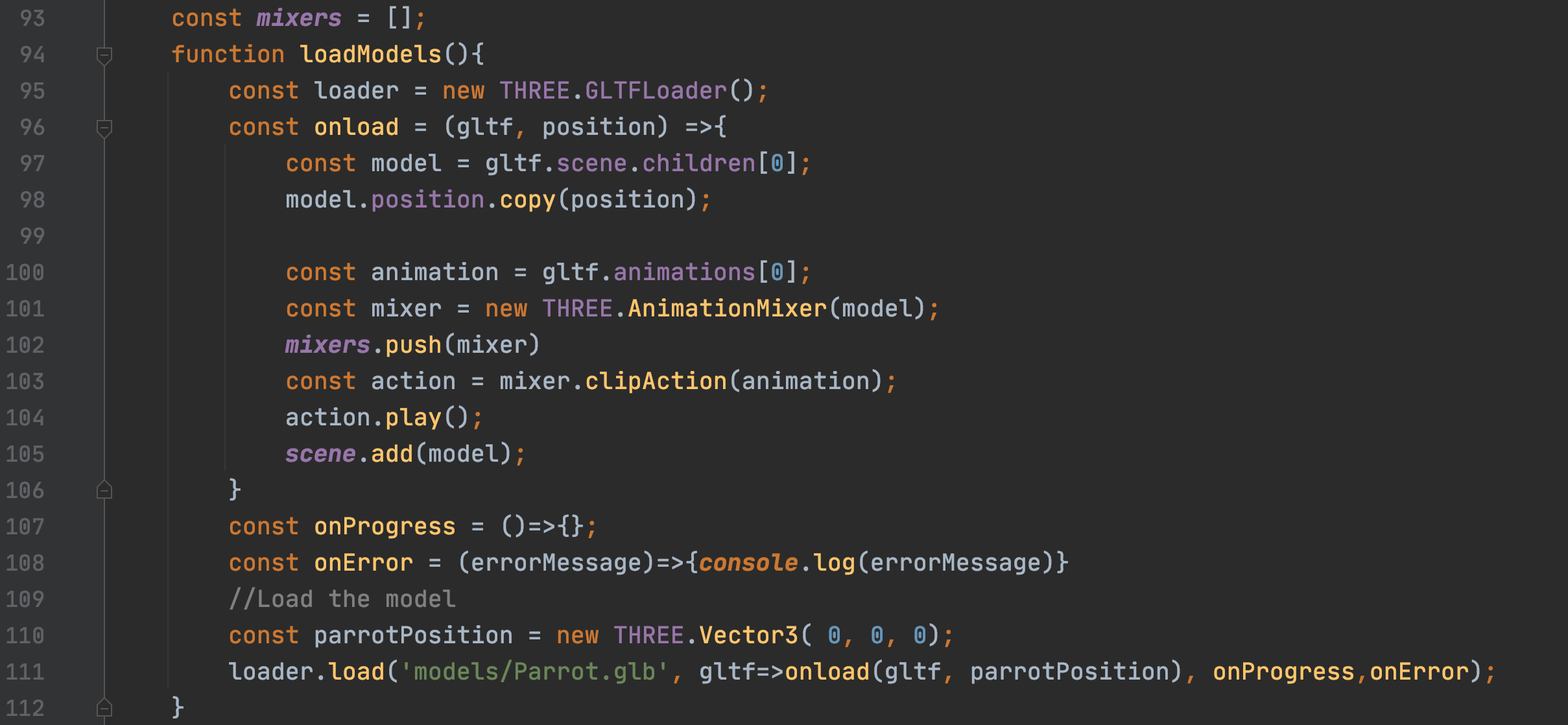 Update the codes
1. Header section
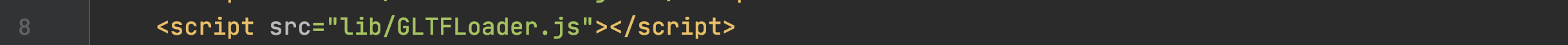 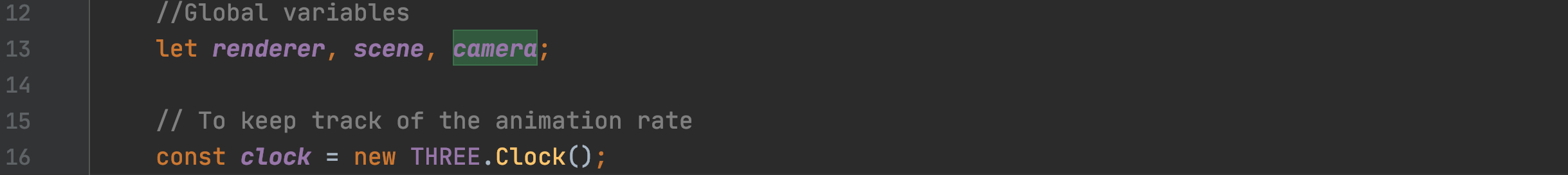 2. Global variable section
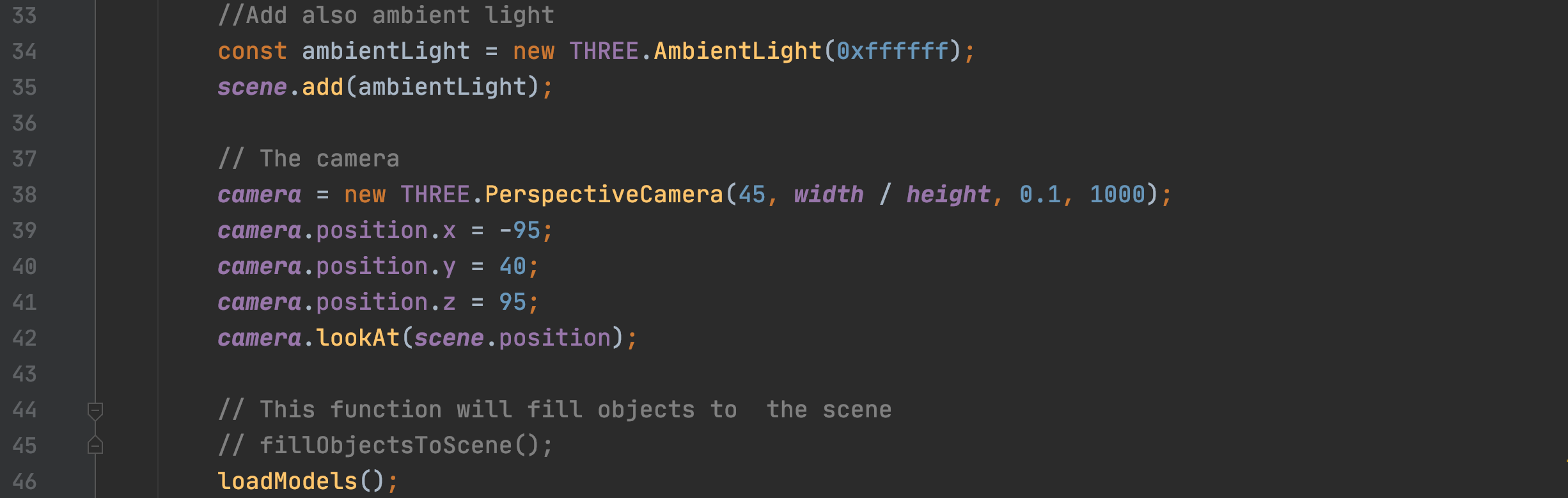 3. init function section
4. render function section
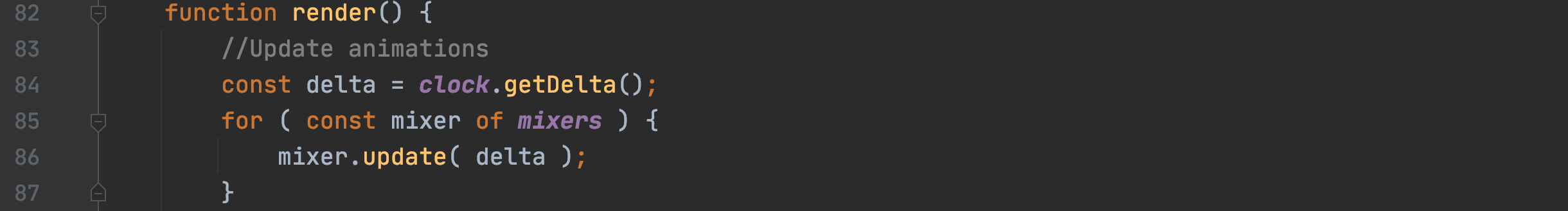 Particle systems and interactions
Codes extracted from this project
Example:
Github: https://github.com/iDataVisualizationLab/Soil
Github page: https://idatavisualizationlab.github.io/Soil/soil3d.html
Creating the point cloud geometry (1/2)
1. Geometry with positions and colors (js/3d/pointcloud.js)
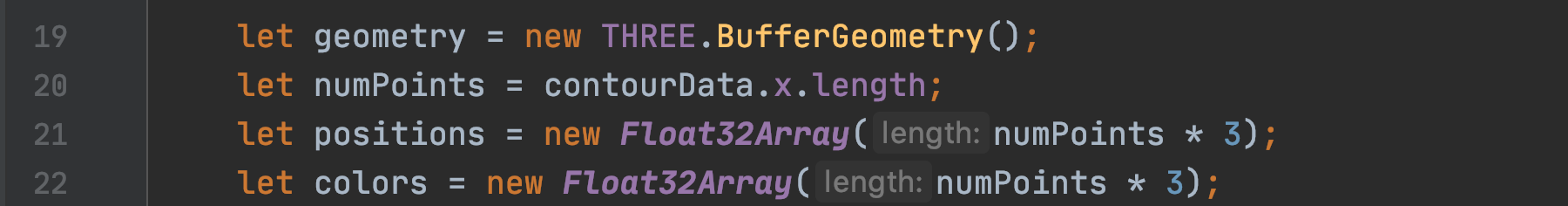 Creating the point cloud geometry (2/2)
2. Creating the geometry for points (js/3d/pointcloud.js)
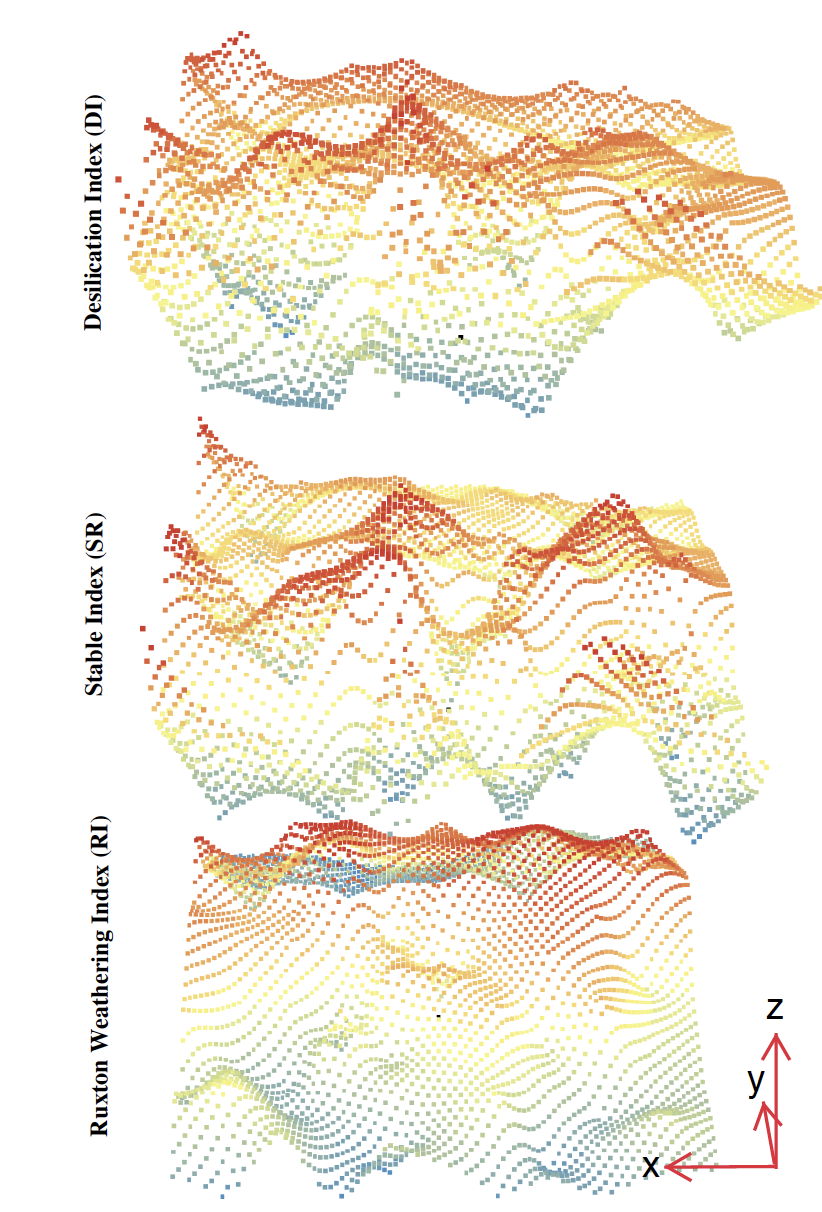 https://diglib.eg.org/bitstream/handle/10.2312/envirvis20201094/017-024.pdf?sequence=1&isAllowed=y
Creating the point cloud
3. Creating the points (js/3d/pointcloud.js)
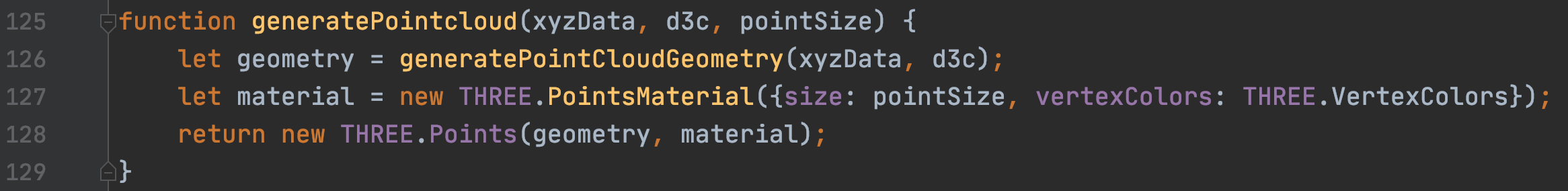 Interactions: Dragging and Raycaster
1. Copy DragControls from threejs library and import it (main3d.html)
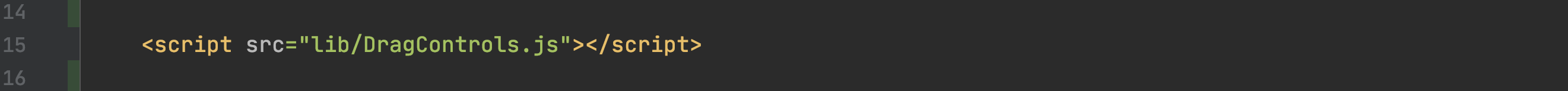 2. Handle events for drag controls (js/3d/main3d.js)
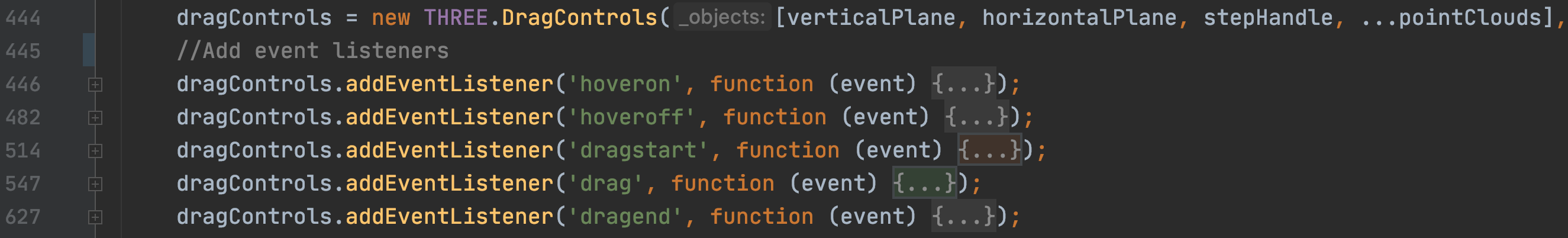 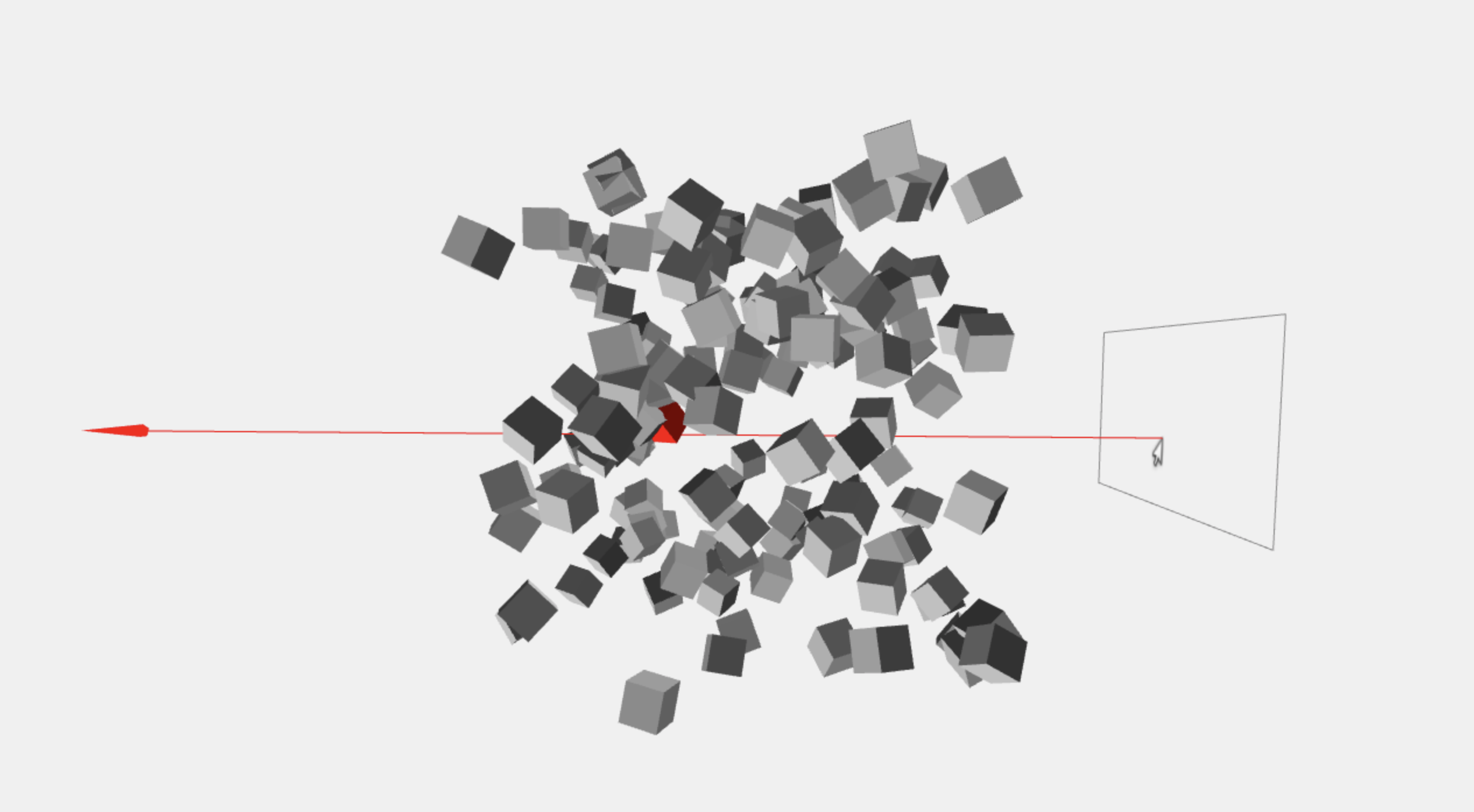 3. Commonly used properties/methods
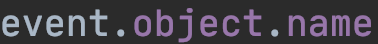 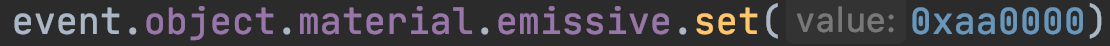 Note: You can also use Raycaster to implement your own interactions:
https://threejs.org/docs/#api/en/core/Raycaster
Good tutorials
This shows a good review of the basic concepts:
https://davidlyons.dev/threejs-intro/#slide-0 
This shows a good tutorial of the loader
https://discoverthreejs.com/book/first-steps/load-models/
References
Three.js documentation: https://threejs.org/docs/ 
Three.js examples: https://threejs.org/examples/ 
SoilScanner: 3D Visualization for Soil Profiling using Portable X-ray Fluorescence https://github.com/iDataVisualizationLab/Soil
Loading external model: https://discoverthreejs.com/book/first-steps/load-models